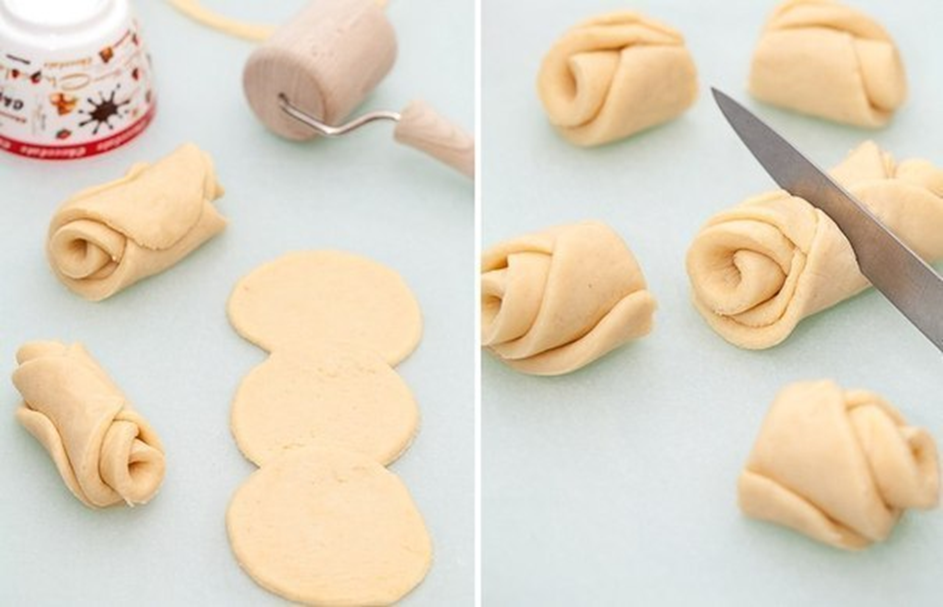 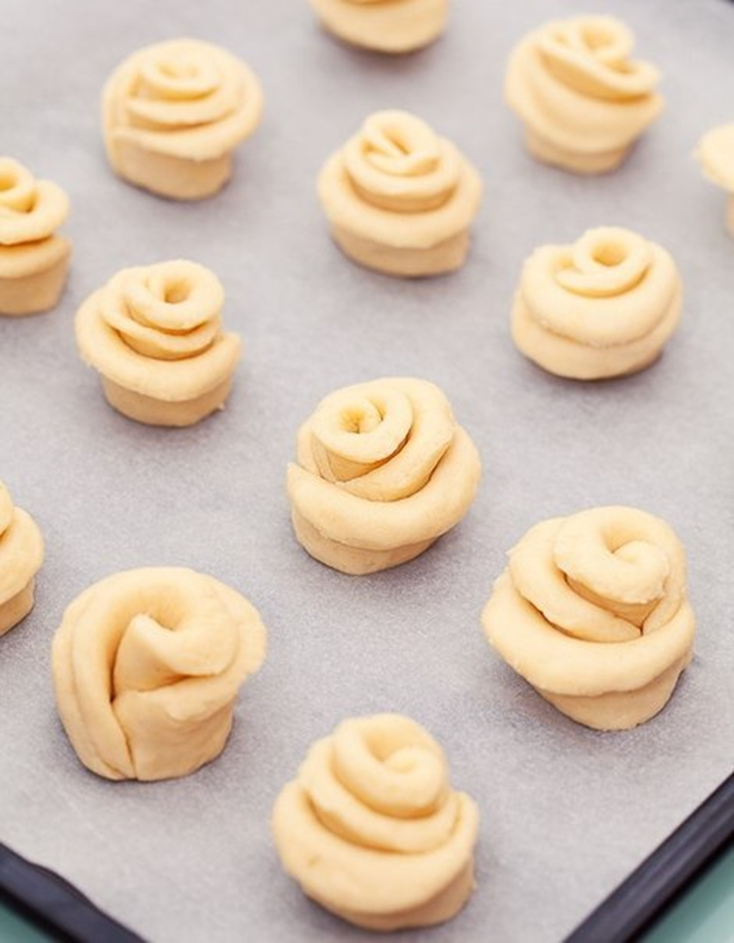 1
2
3